Zadaci za samostalan rad:
1. Nacrtaj stupčasti dijagram energija za dječaka na ljuljački za dva položaja:
(a) početni položaj (najviši)
(b) najniži položaj ljuljačke
Neka je tlo nivo u kojemu je gravitacijska energija nula!
2. Nacrtaj stupčasti dijagram energija za loptu trenutak nakon što je izbačena uvis nekom brzinom i dosegne najviši položaj svoje putanje. (Otpor zraka zanemarujemo.)
Početni položaj: lopta je tek izbačena.
Konačni trenutak: lopta u najvišoj točki.
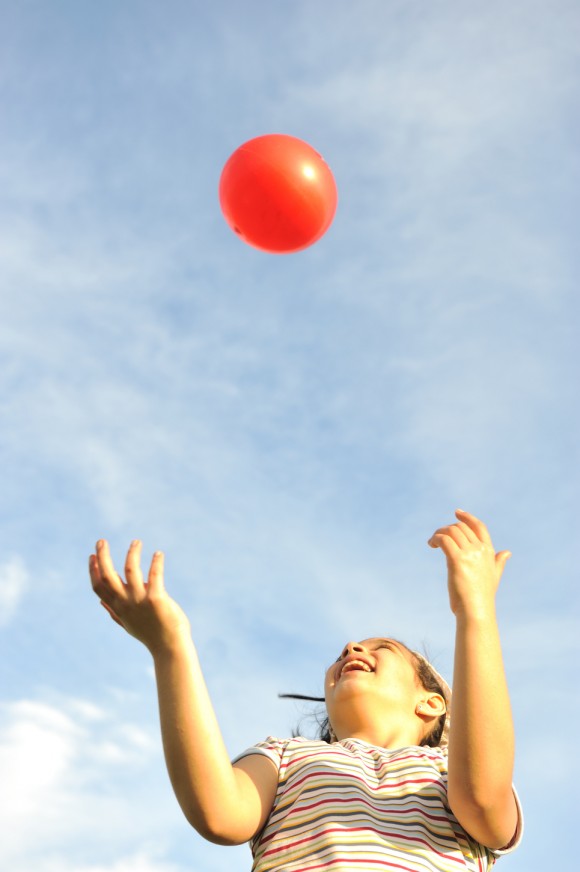 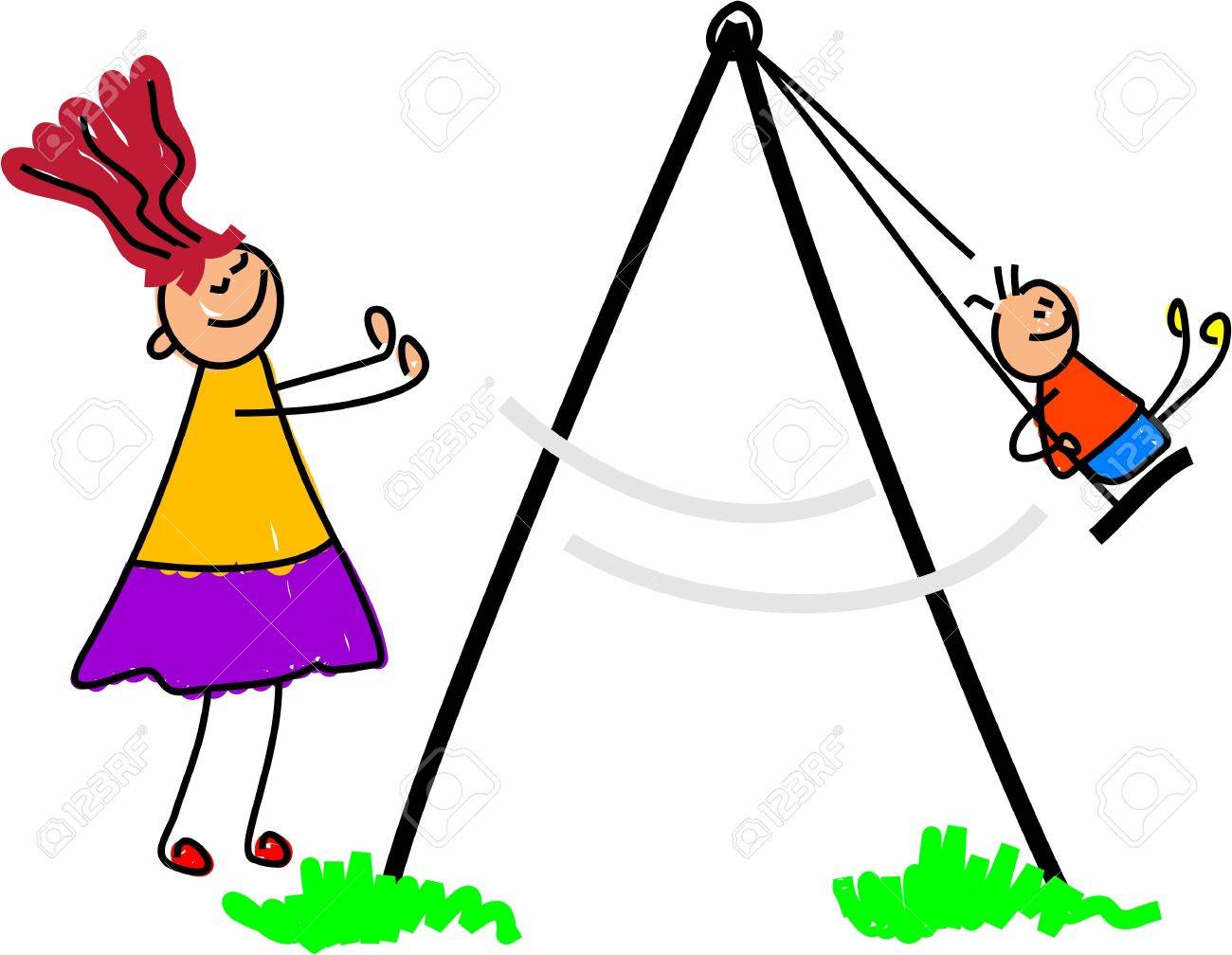 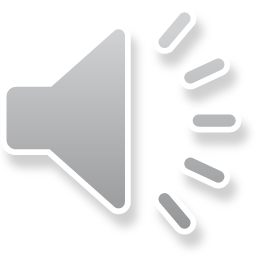 Egp = 0
1. Nacrtaj stupčasti dijagram energija za dječaka na ljuljački za dva položaja:(a) početni položaj (najviši)(b) najniži položaj ljuljačkeNeka je tlo nivo u kojemu je gravitacijska energija nula!
Početni (najviši) položaj
Najniži položaj
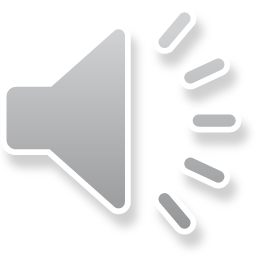 2. Nacrtaj stupčasti dijagram energija za loptu trenutak nakon što je izbačena uvis nekom brzinom i dosegne najviši položaj svoje putanje. (Otpor zraka zanemarujemo.)(a) Početni položaj: lopta je tek izbačena.(b) Konačni trenutak: lopta u najvišoj točki.
Gravitacijsku energiju mjerit ćemo od početnog položaja lopte, a ne od tla!!
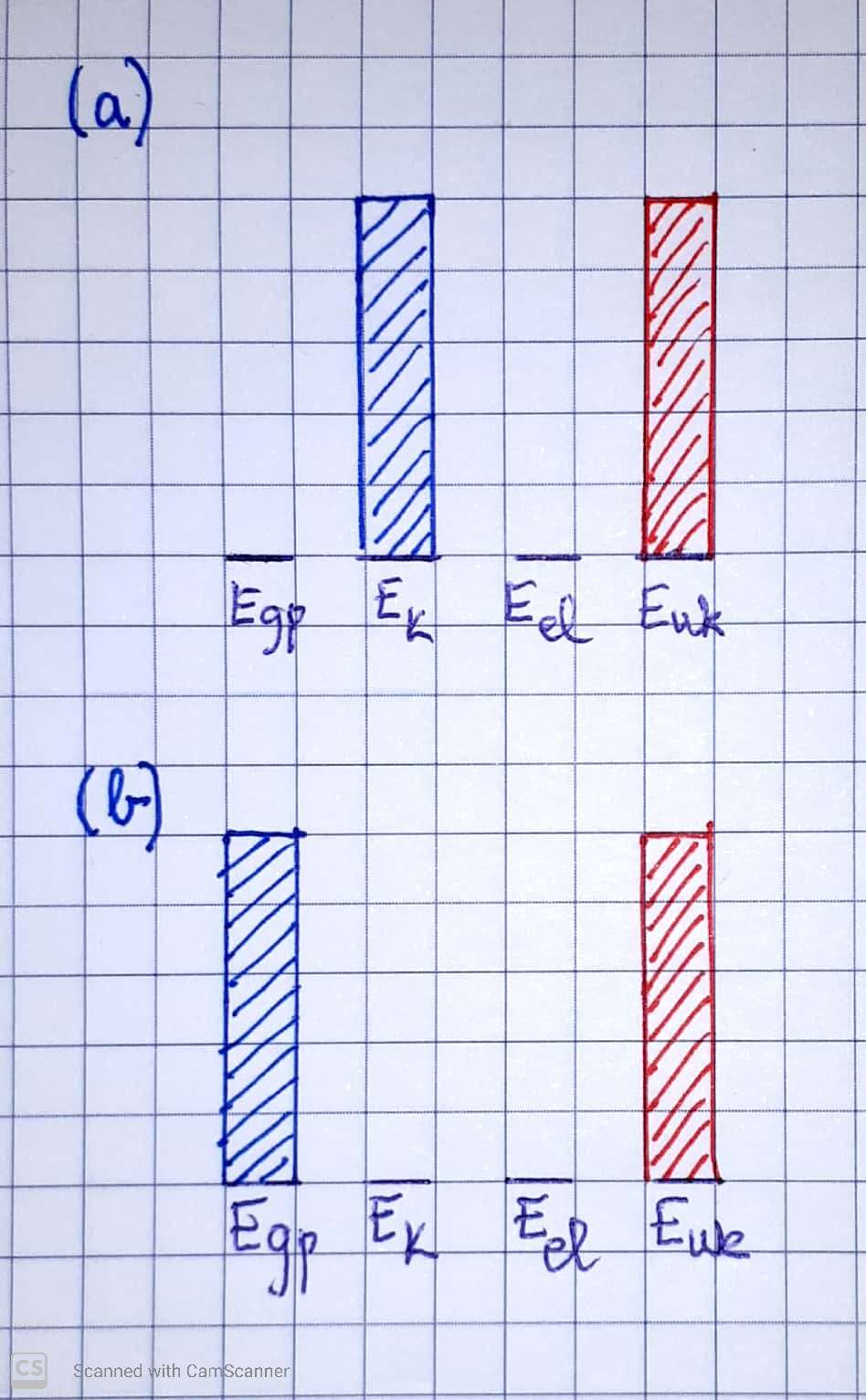 U najvišem položaju, lopta na trenutak zastane. Što znači da nema brzinu pa prema tome vrijedi:
Ek = 0
Euk = Egp
Lopta u najvišoj točki
Egp = 0
Trenutak kad je lopta  bila tek izbačena
U početnom trenutku, lopta ima neku brzinu kojom smo ju izbacili uvis pa prema tome ima i kinetičku energiju.
Gravitacijsku energiju nema ako uzimamo početni položaj lopte kao nulu gravitacijske energije:
Egp = 0
Euk = Ek
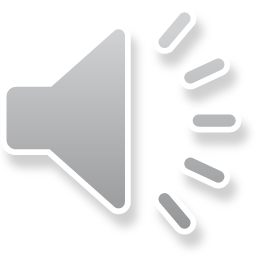 2. Nacrtaj stupčasti dijagram energija za loptu trenutak nakon što je izbačena uvis nekom brzinom i dosegne najviši položaj svoje putanje. (Otpor zraka zanemarujemo.)(a) Početni položaj: lopta je tek izbačena.(b) Konačni trenutak: lopta u najvišoj točki.
Gravitacijsku energiju mjerit ćemo sada od tla!!
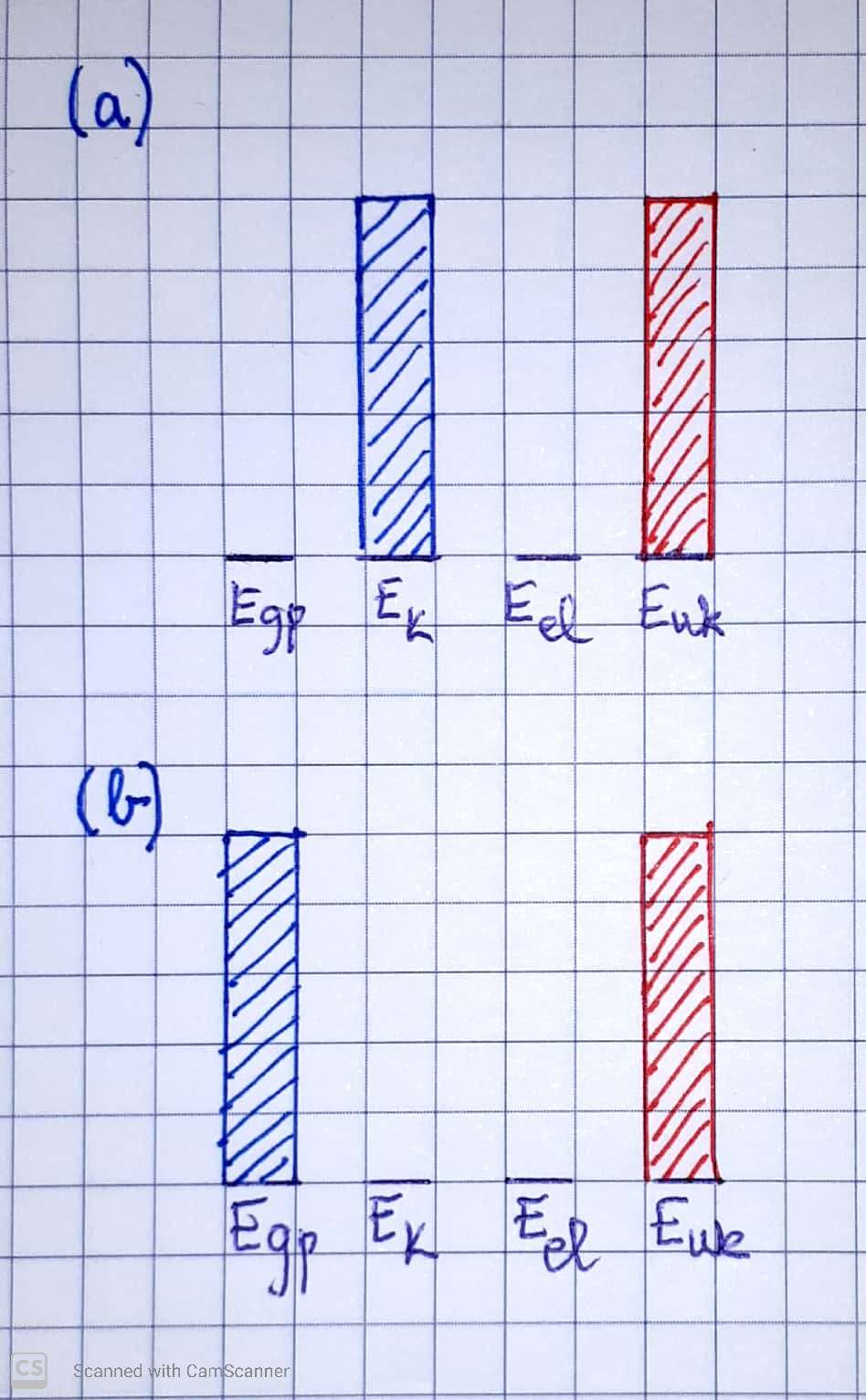 U najvišem položaju, lopta na trenutak zastane. Što znači da nema brzinu pa prema tome vrijedi:
Ek = 0
Euk = Egp
Lopta u najvišoj točki
Trenutak kad je lopta  bila tek izbačena
U početnom trenutku, lopta ima neku brzinu kojom smo ju izbacili uvis pa prema tome ima kinetičku energiju.
Gravitacijsku energiju također ima jer sada za nulu gravitacijske energije uzimamo tlo:

Euk = Ek + Egp
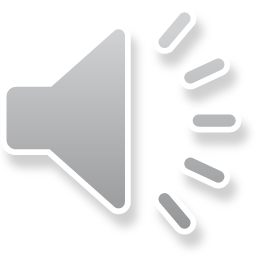 Tlo
Egp = 0